Student ServicesPeggy Fikse – Director Student Financial Services 		On Both Campuses we serve:Admissions and Records; Financial Aid and Assessment East  --  Student Service BuildingWest --  Yosemite Hall – first floor
START DATES   
FAFSA
Free Application for Federal Student Aid
www.fafsa.gov
Apply October 1st
CADAAThe California Dream Act Application
https://dream.csac.ca.gov/
Please encourage students to apply!
Financial Aid Overview
Type of Awards:
Fee Waivers  80 % of MJC students receive the Fee Waiver 
Board of Governors Fee Waiver – Now
California College Promise Grant – CCPG  /Waives Tuition ONLY
For students enrolled 12 units and first time at MJC   
Other State Grants-
Cal Grant
Cal Grant B maximum award $ $1,672  Full-time

Cal Grant C maximum award $ 1,094  

FTSSG  - Enrolled in 12 units plus & receiving Cal Grant  

CCCG – Calif College Completion Grant - $1,500 Academic Year
Focus Groups
Foster Youth   - Chafee Grant
Dreamers – 1 Time Emergency fund
Homeless – Priority Fee Waiver if documented homelessness 
Dependency Overrides
Federal Funds Federal Pell 	Need based & refund based on unit load at time of disbursement	17 – 18  $ 5,920	18 – 19  $5,950 Unit Load:	12 +      		= Full Time	11.5 – 9   	= Three-quarter time 	  8.5 – 6	 	= Half- time  	  5.5 - .50	= Less than ½ time Additional Aid:   	Federal Work Study – must turn in pay claim = hours worked 	SEOG = Supplemental Educational Opportunity Grant $1,000
Return to Title IV   (R2T4)  A student who receives federal financial assistance and withdraws from all of their classes before completing more than 60% of the semester will be required to return any unearned federal funds.  	Have students check with financial aid before dropping classes	May owe funding back and/or	May no longer meet Satisfactory Academic ProgressThe college could be liable in paying the students debt.  To lower what the college owes:	Keep an attendance roster	Drop students from roster right away	Do not wait until census to drop students from the course	Last day of ATTENDANCE is important to our reporting – please post LOA PLEASE DROP STUDENTS BEFORE THE REFUND DATE IF APPLICABLE Questions regarding R2T4 / overpayments = Kristina Godinez  ext.  575-7702
Notes on Student Attendance:

 
Students are funded / when eligible for repeated courses that they fail – No Limit


For Federal eligibility a “D” grade is passing and once a student passes a course they are not eligible for funding for that course again.
Student Academic Progress (SAP)
Qualitative Requirements: 
All financial aid students are required to maintain a minimum cumulative GPA of at least 2.0.
Quantitative Requirements: 
Maximum time frame: Financial aid students are expected to complete their program of student with 150% of the published length of the program. 90 attempted units 
Pace of progression: Financial aid students are expected to have completed at least 67% of all units attempted. 
Lifetime Eligibility Used (LEU)
Federal law limits the amount of Federal Pell Grant Funds a student may receive over your lifetime which is equivalent to six years of full Pell Grant Funding.  600% 
Students can view their own LEU by using the following: 
https://www.nslds.ed.gov/nslds_SA/
Approved – fund a semester then re-review

Denied  -  must meet standards
New This Year
Bog Name change – CCPG = Calif College Promise Grant 

Calif College Completion Grant
California Promise  =  AB 19
First time to college
Full Time enrollment
1 full year of tuition waved 
But ……   requires MJC to offer student loans
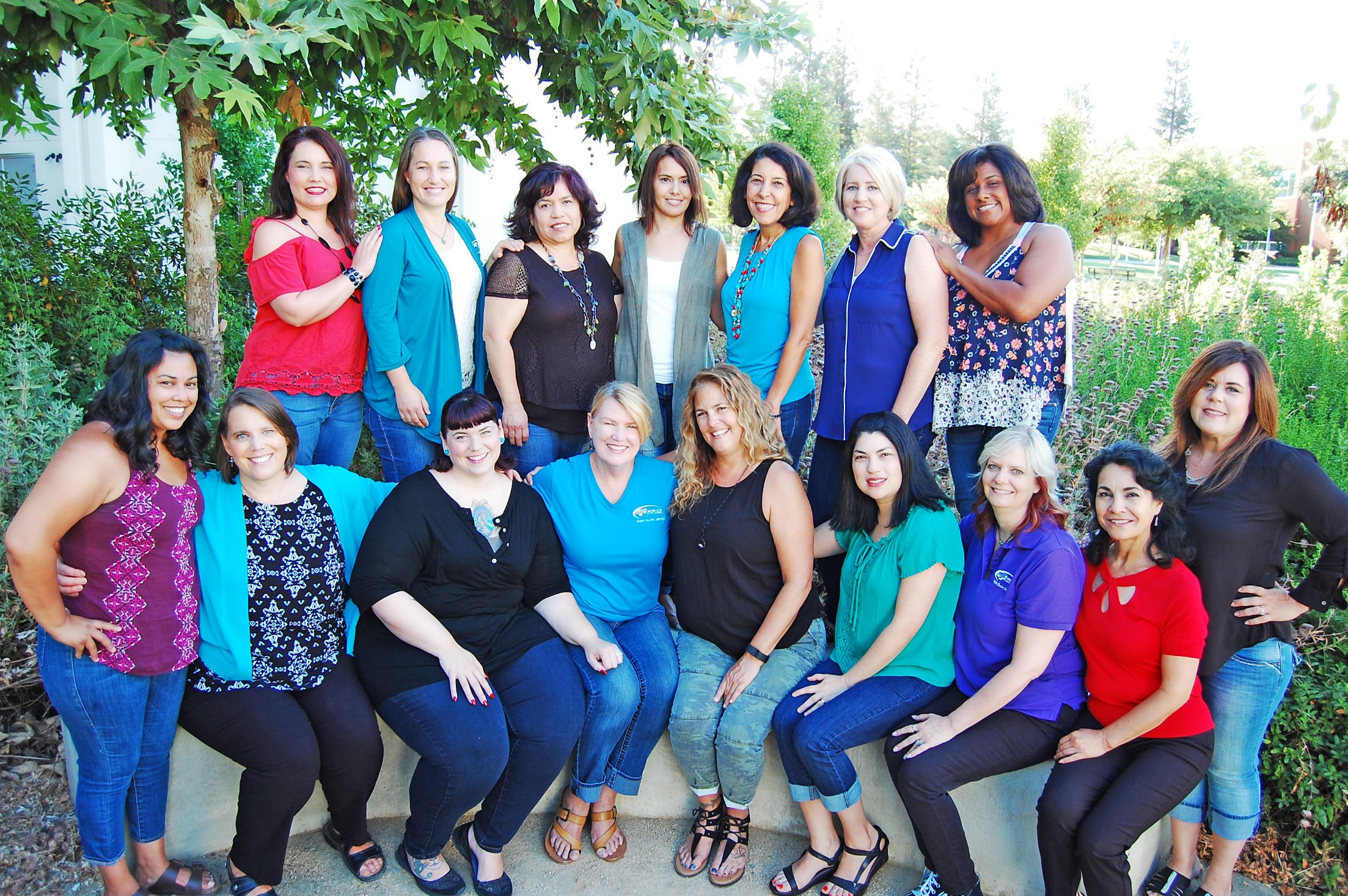 Questions